APWH Period 3: Regional and Transregional Interactions, c. 600 CE to c. 1450Textbook Part III: The Postclassical Period, New Faith and New Commerce:  500-1450 C.E. .
Chapter 8: African Civilizations and the Spread of Islam
Pre-Islamic Africa
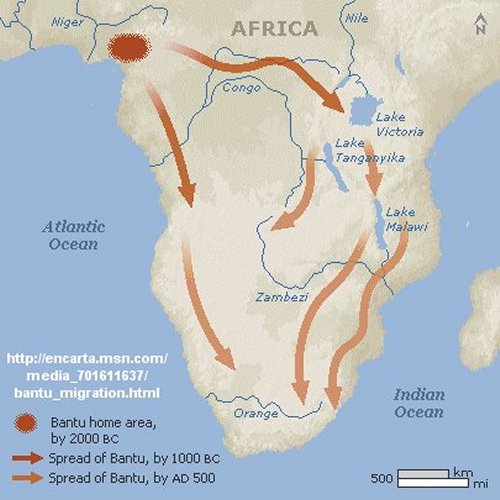 BantuMigrations
Berber Language Groups Today
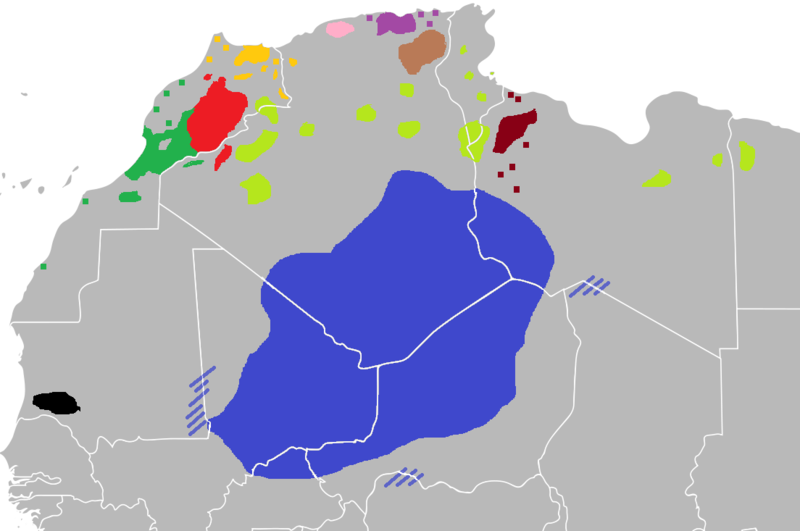 Carthage and Cyrene
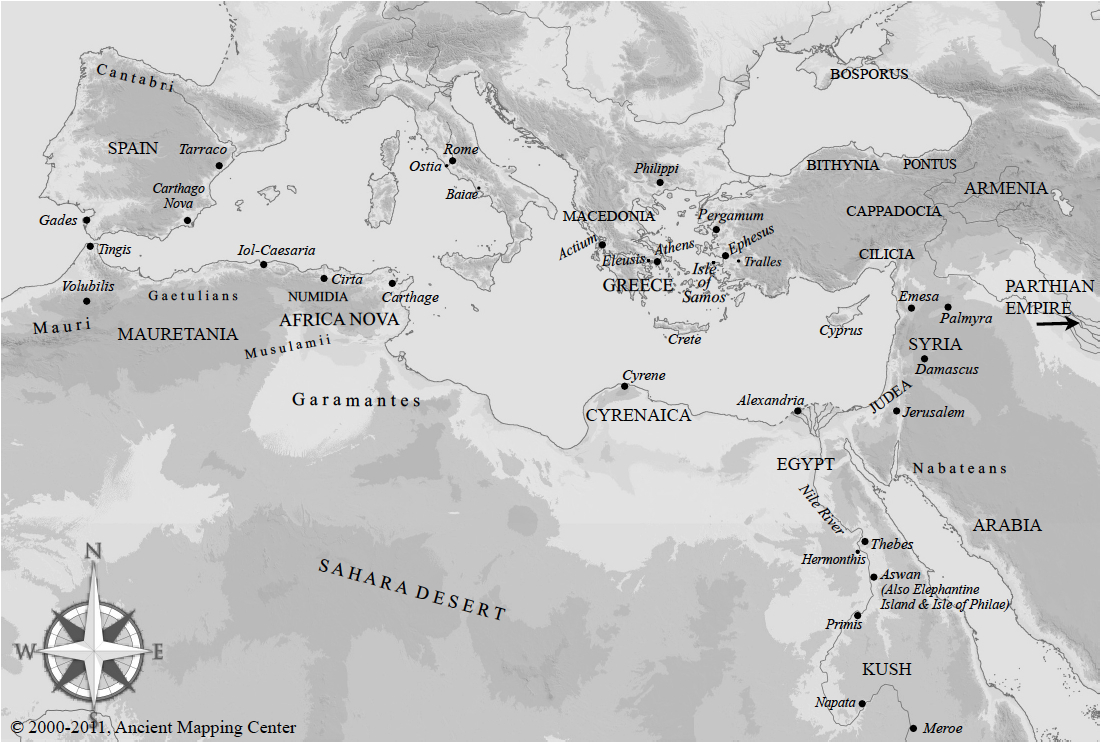 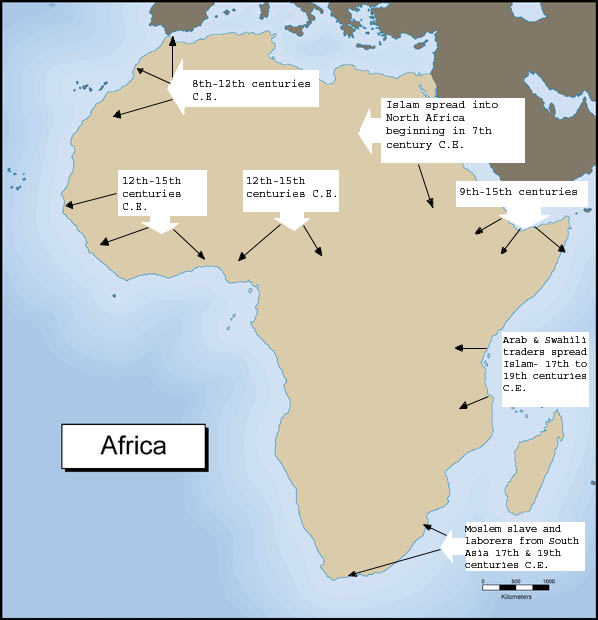 Arrival of Islam
Battle at Poitiers, 732 C.E.
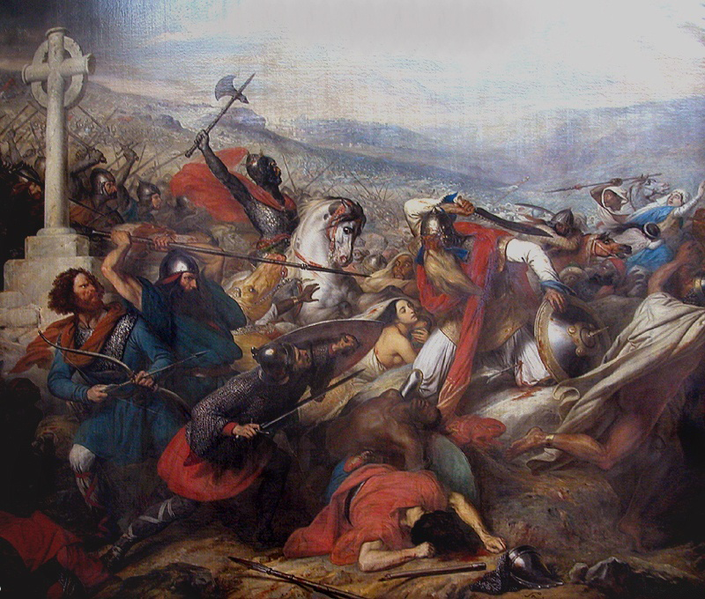 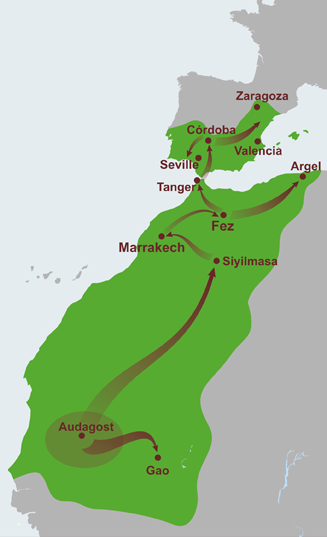 Almoravid Dynasty of 11th-12th centuries
Almohad Dynasty (Almohadis)  in 12-13th Centuries
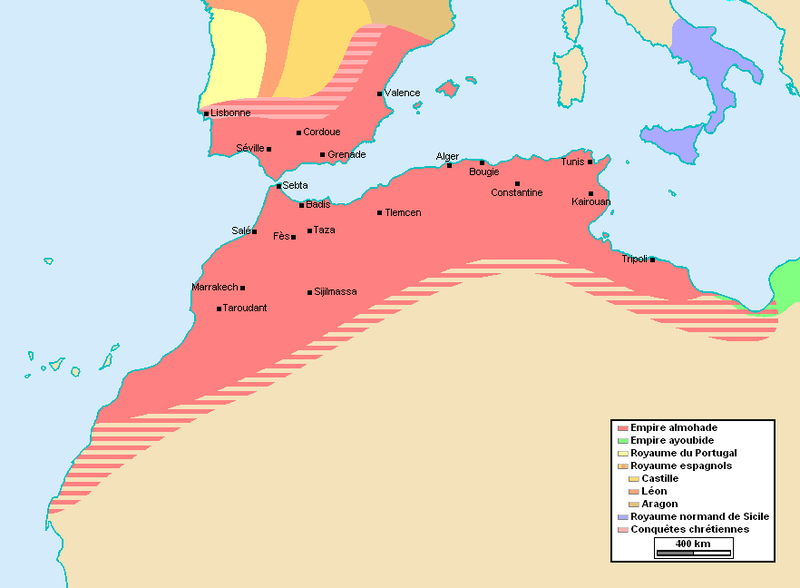 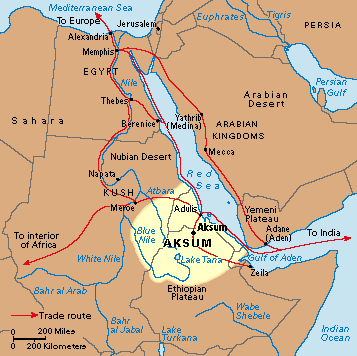 Kush/Nubia and Axum/Ethiopia
African Grasslands
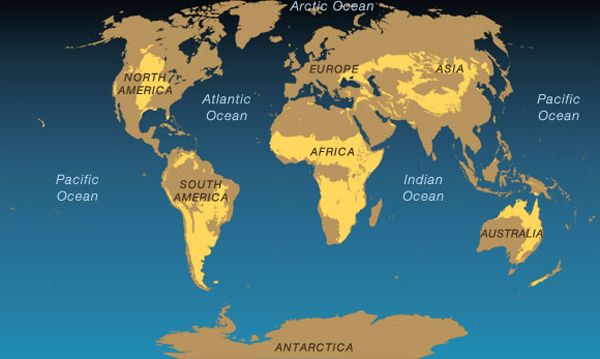 The Sahel
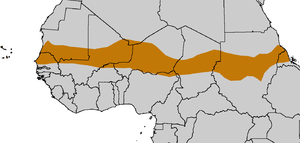 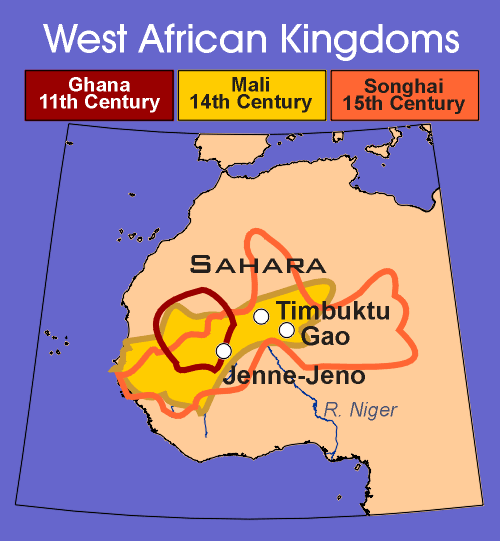 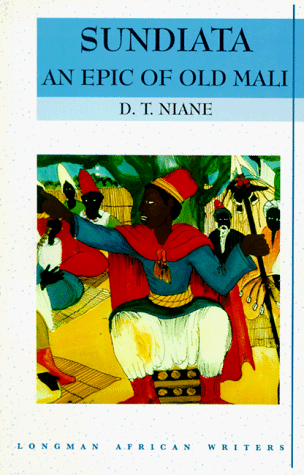 Sundiata
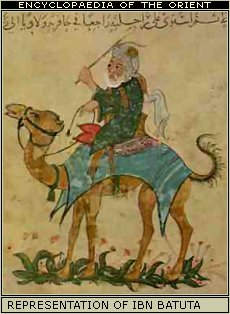 IbnBatuta
Mansa Musa Link
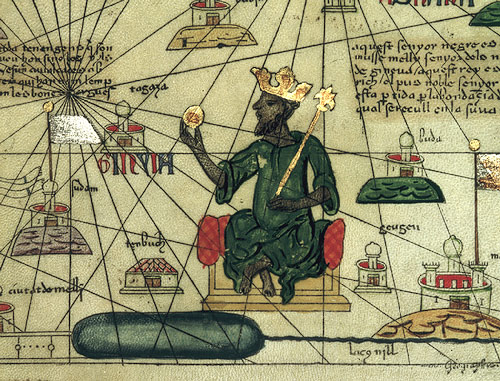 Mosque at Jenne
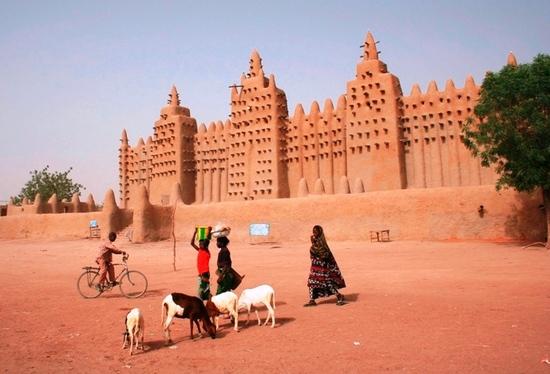 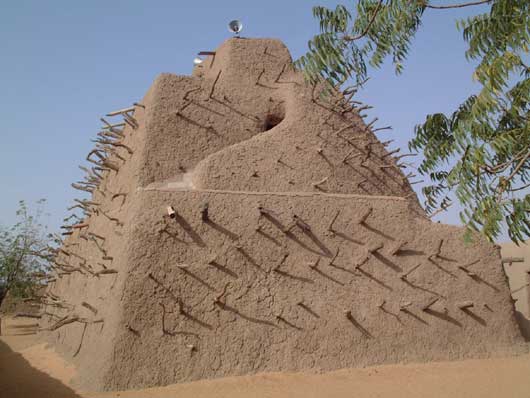 Muhammad the Great of Songhay’s  Tomb
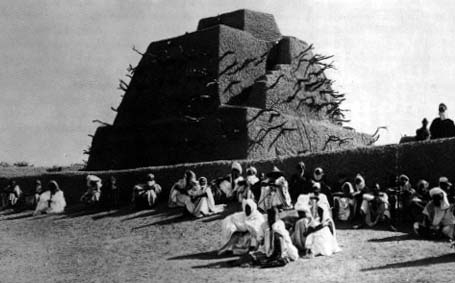 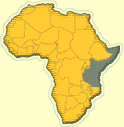 Swahili Coast
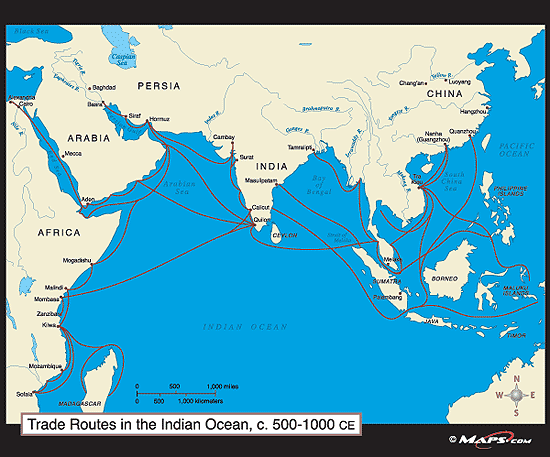 Sofala
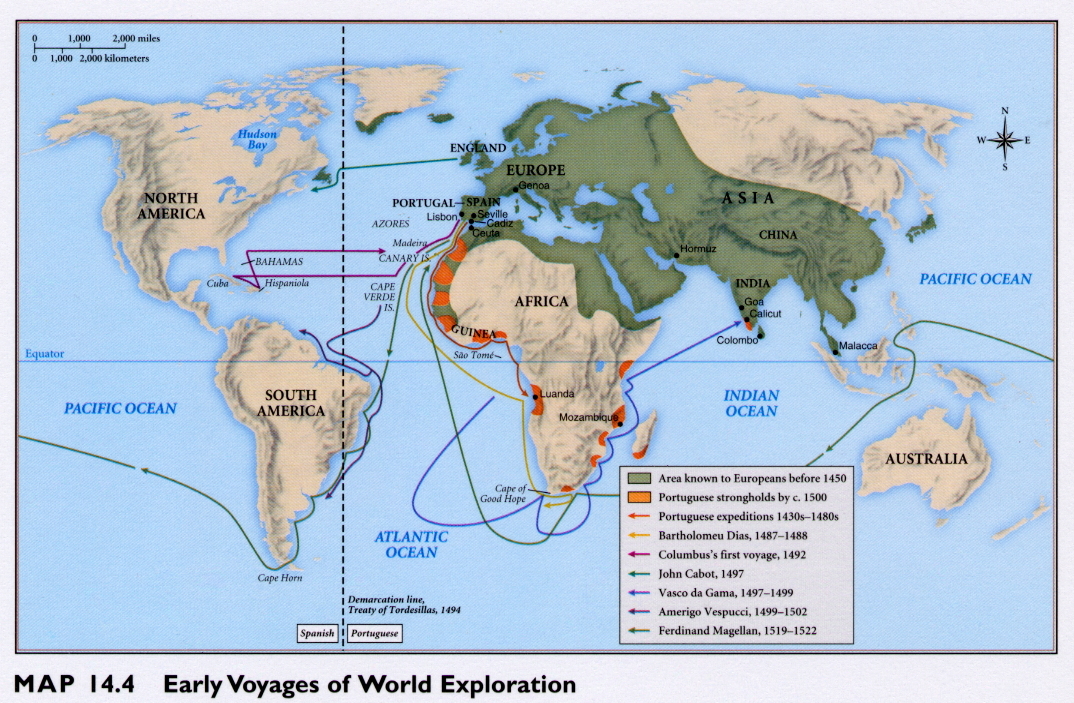 Portuguese Expansion into Indian Ocean
Fort Jesus
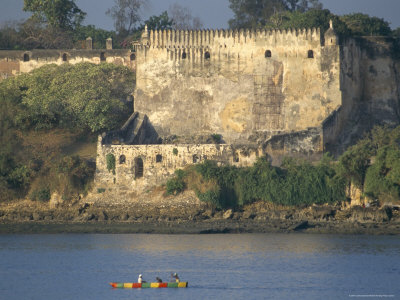 Yoruba and Benin
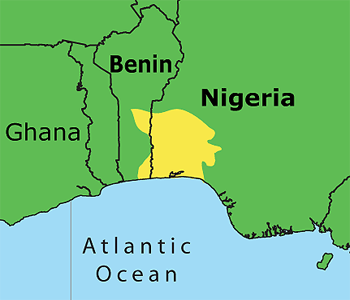 Kongo
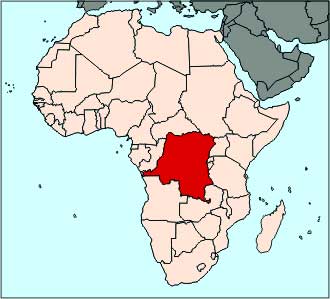 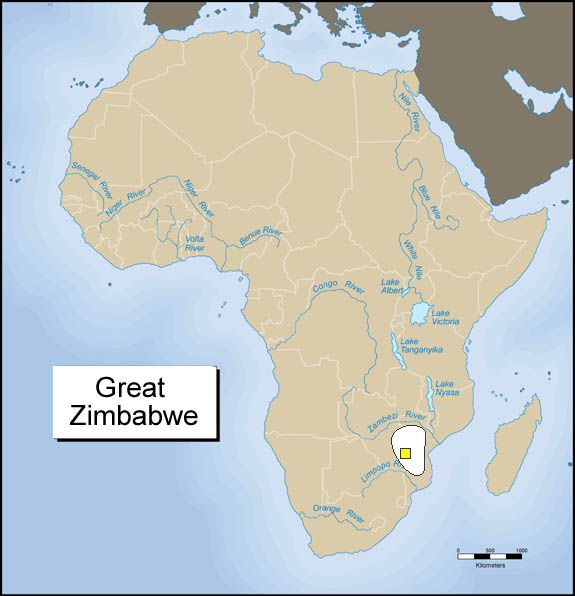 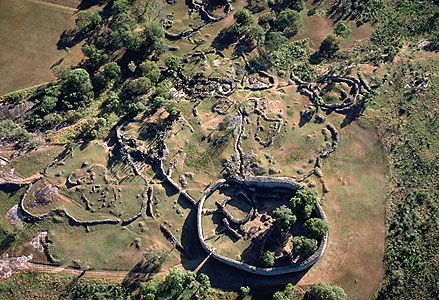 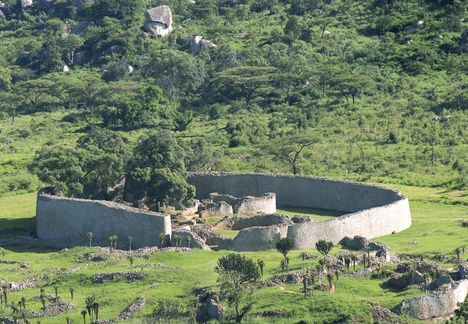